第六届“欧姆龙杯”自动化控制应用设计大赛
企业命题赛
企业赛题介绍
1、比赛题目：完成物料块在平台上的循环搬运（物料块自定形状和大小）
包含各种不同种类电机（伺服电机、步进电机、直流电机等）
包含各种不同种类气缸（旋转气缸、双轴气缸、三轴气缸、夹爪气缸等）
包含各种不同种类的传感器（光电传感器、接近传感器、对射光纤等）
包含同步带传动及链轮链条传动
包含以上说明之外可自行添加其他可用元件，评分时作为加分项。
提供完整3D模型及模拟动画，并附详细运行过程说明（可与动画合并）和物料清单（物料清单上需注明各种元器件具体型号及数量）
整个项目预算不超过20万元，且电气元件限定选用欧姆龙
2、需提交材料
1） 3D模型文件（软件：solidworks 2016以下版本）
2）3D动画文件
3）演讲PPT（设计说明、报价说明及物料清单等）
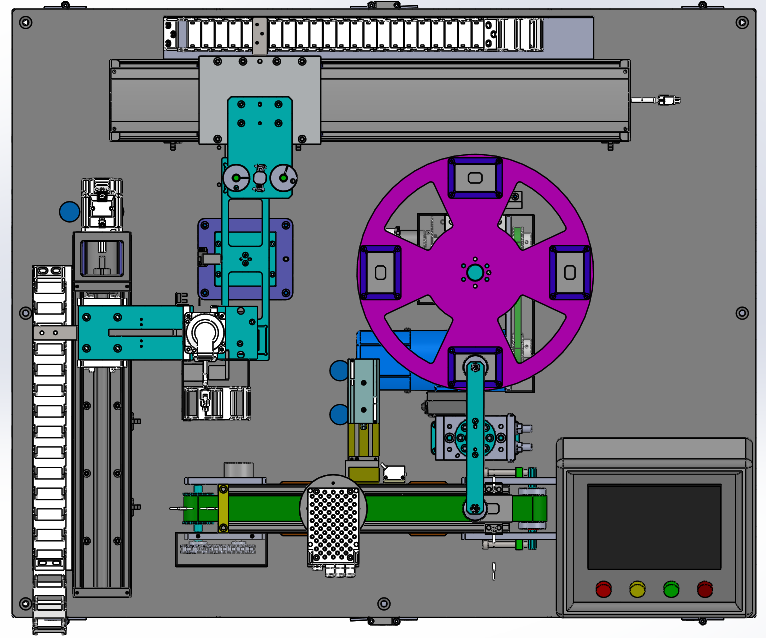 图片仅供参考
企业赛题介绍
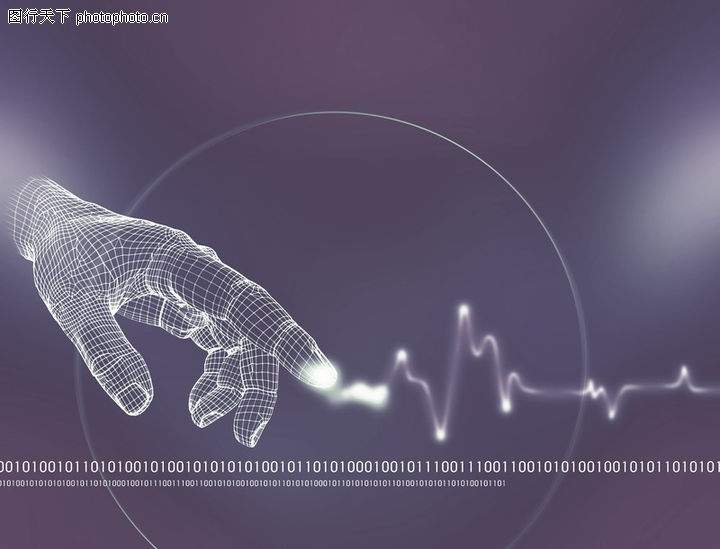 谢谢观看！
THANK  YOU